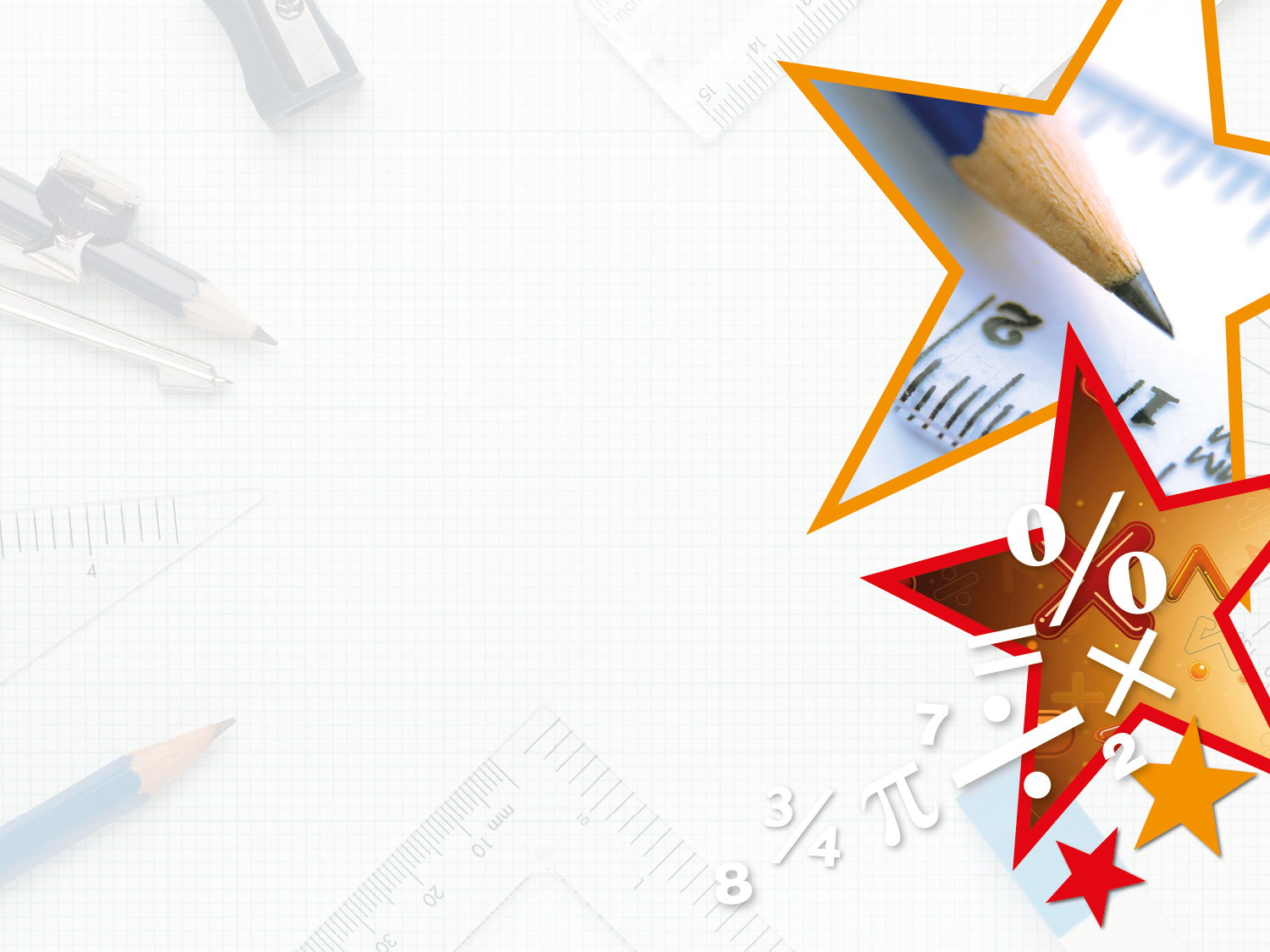 Mass and Capacity







Day 4: Measure Mass  1
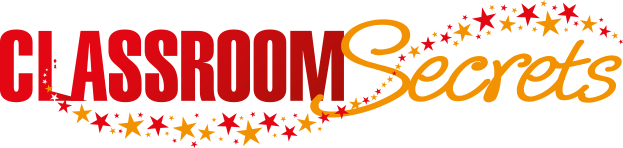 © Classroom Secrets Limited 2018
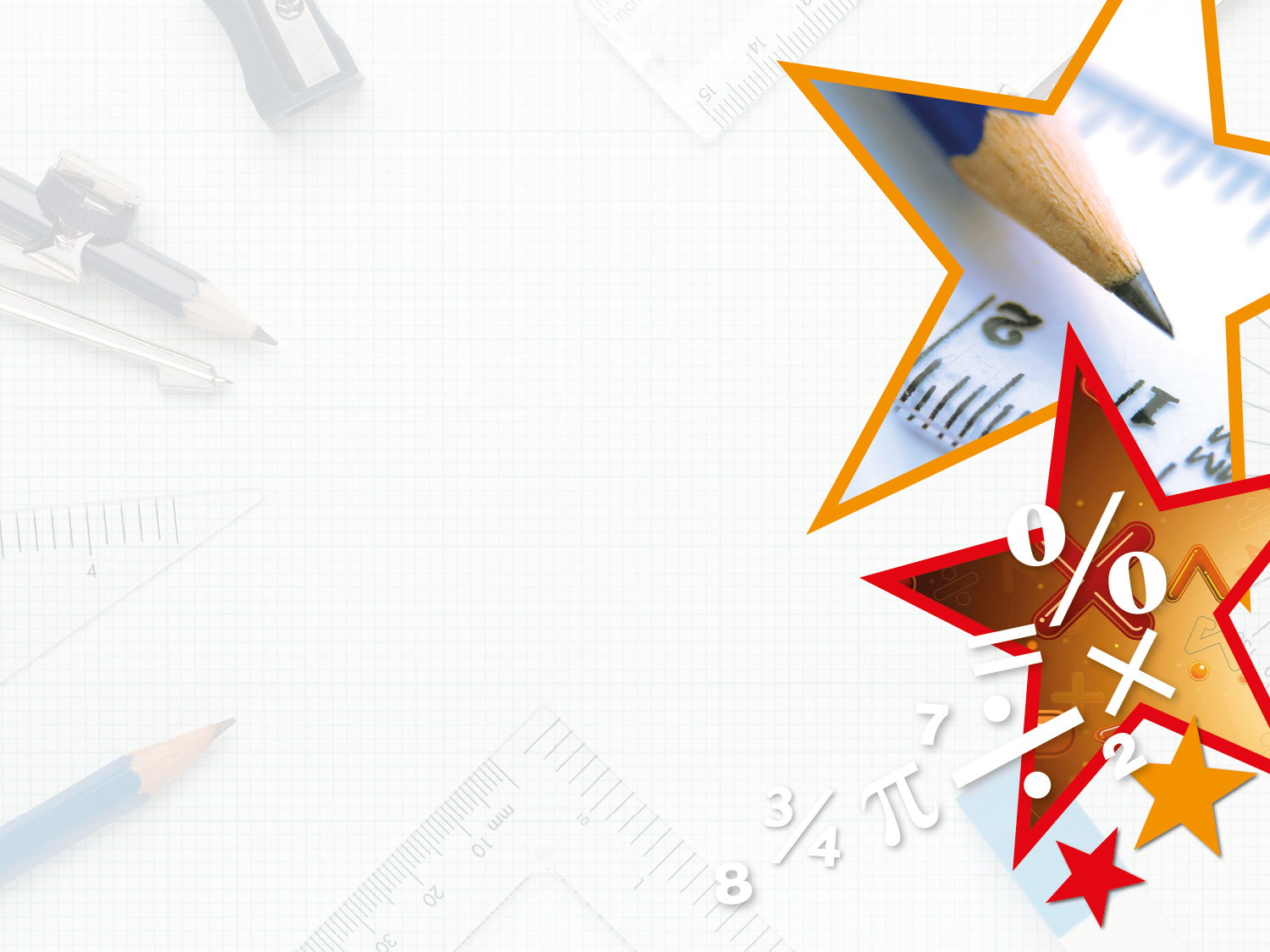 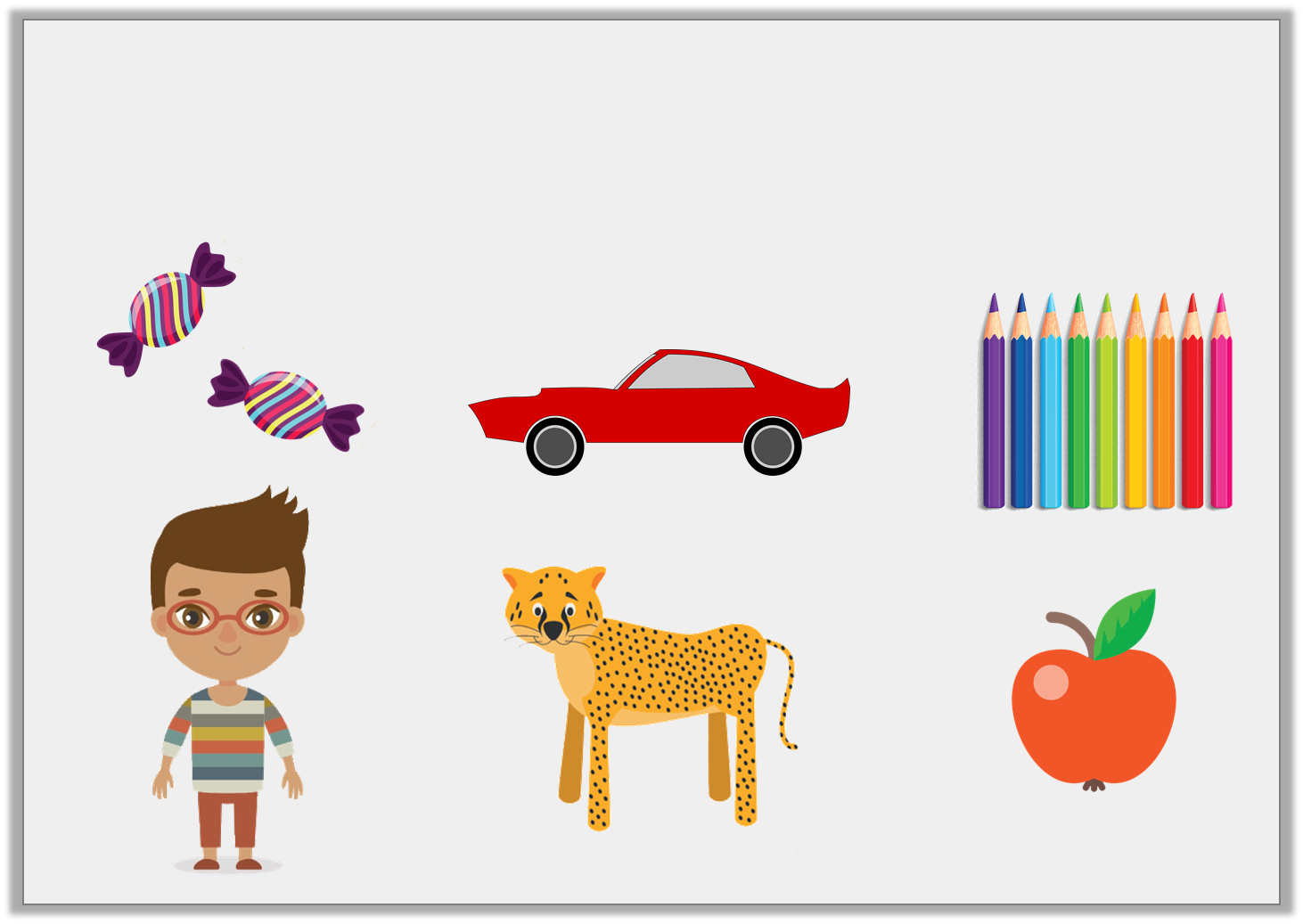 Introduction

Which items would you measure in kilograms?
Which items would you measure in grams?
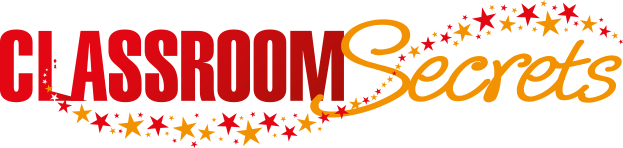 © Classroom Secrets Limited 2018
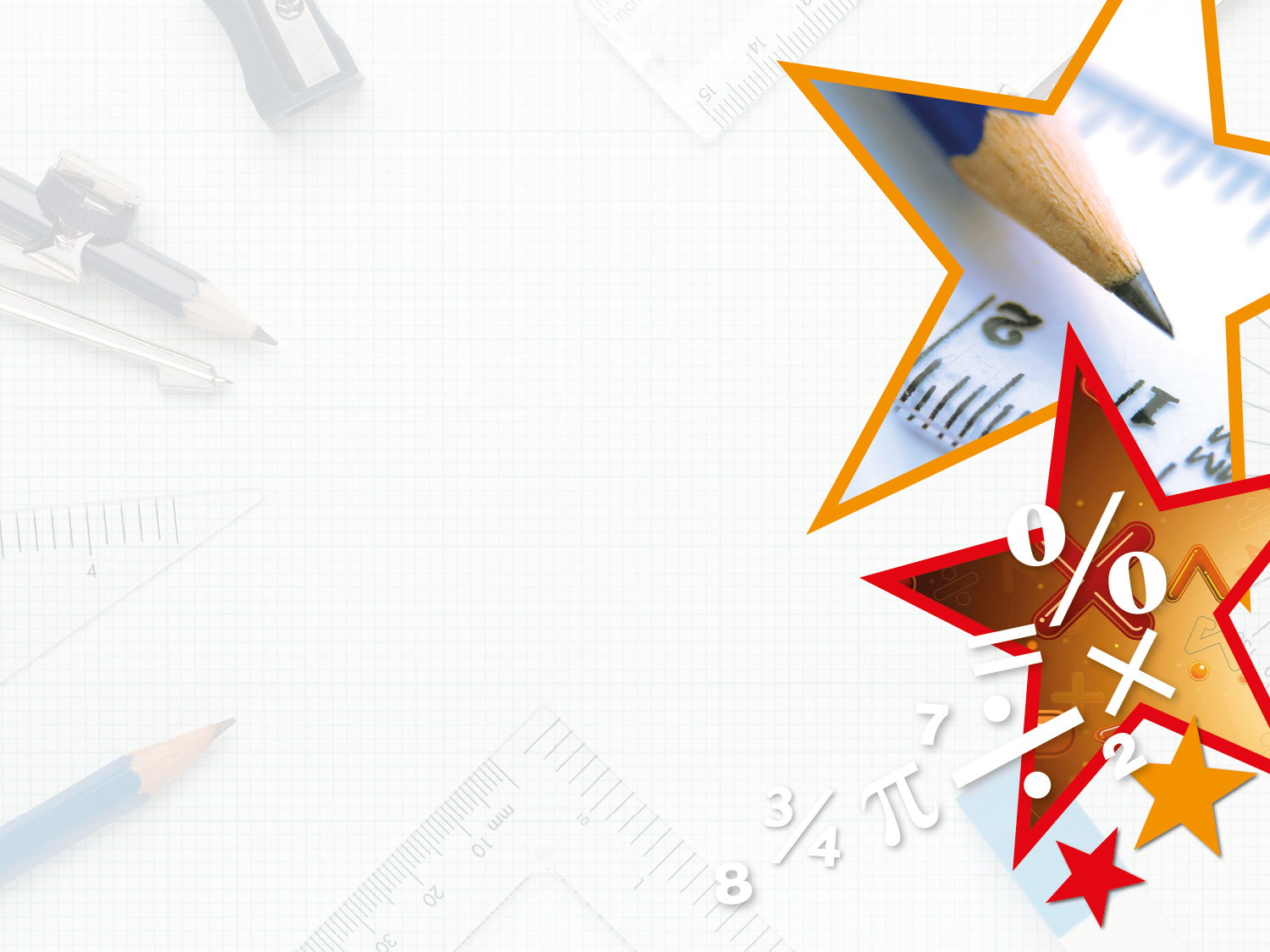 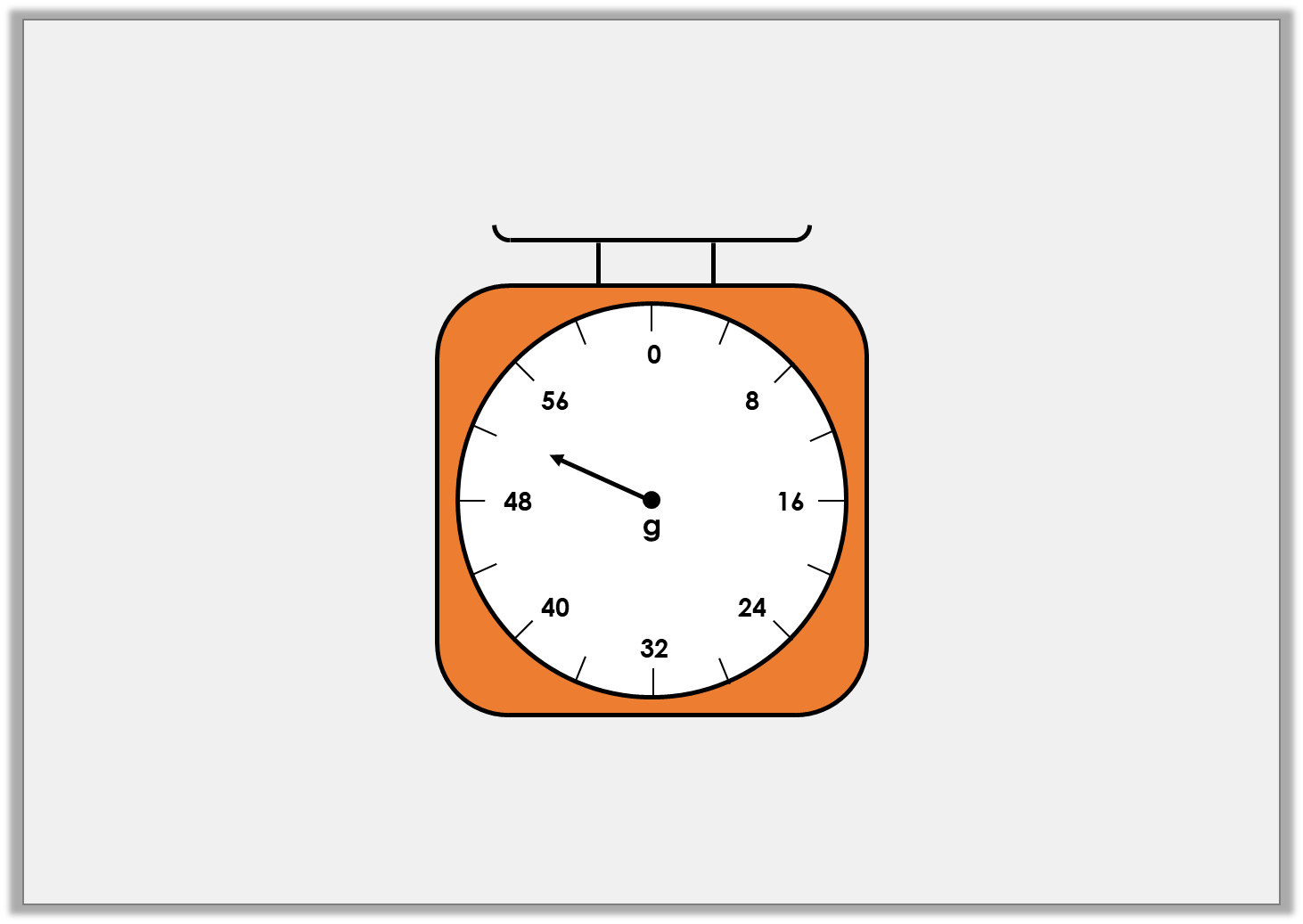 Varied Fluency 1

What mass is the arrow showing on this scale?
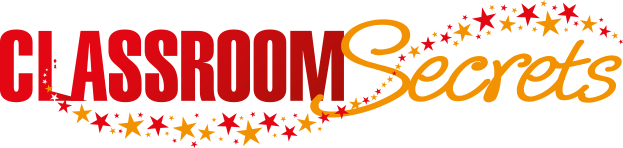 © Classroom Secrets Limited 2018
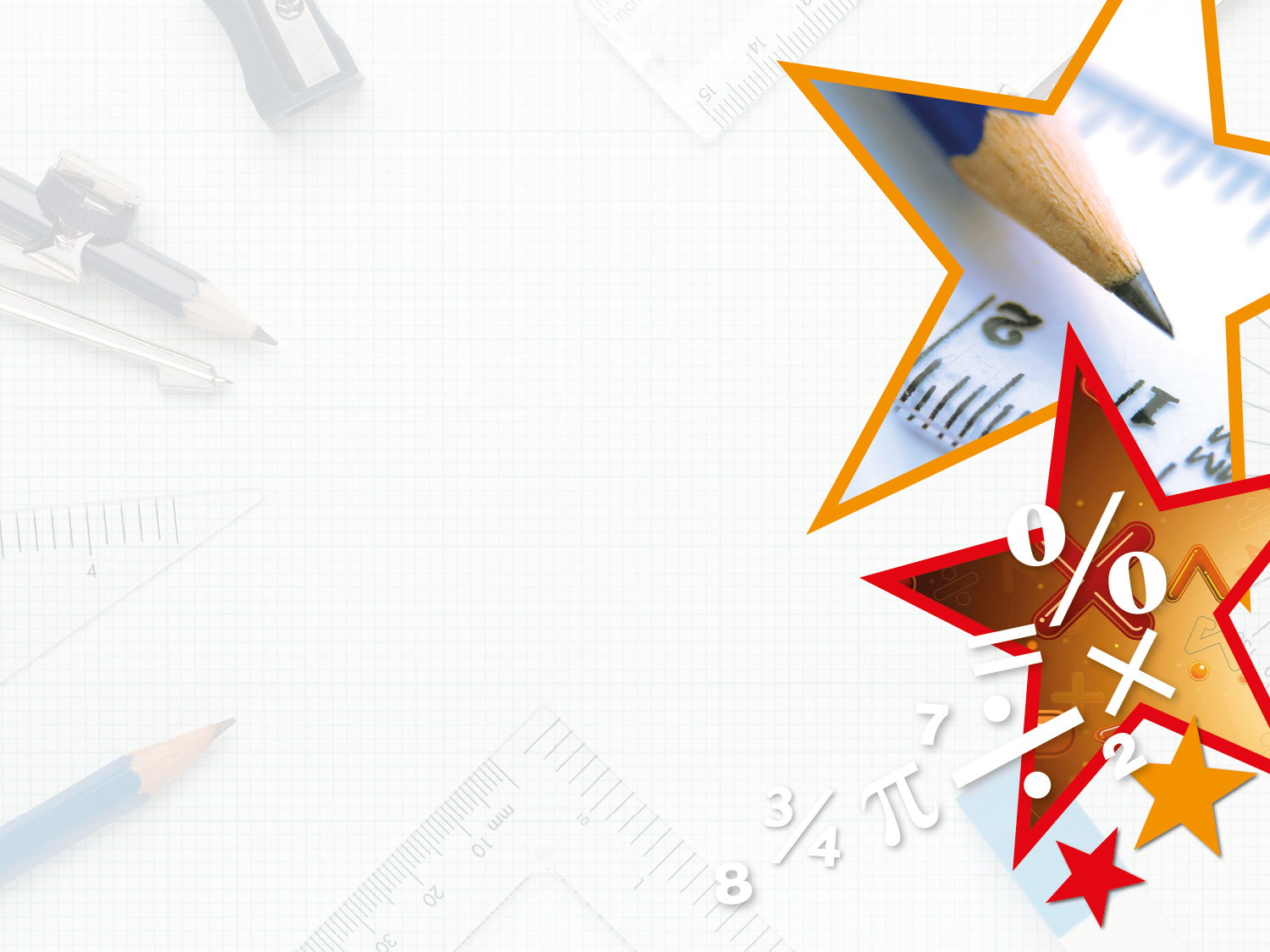 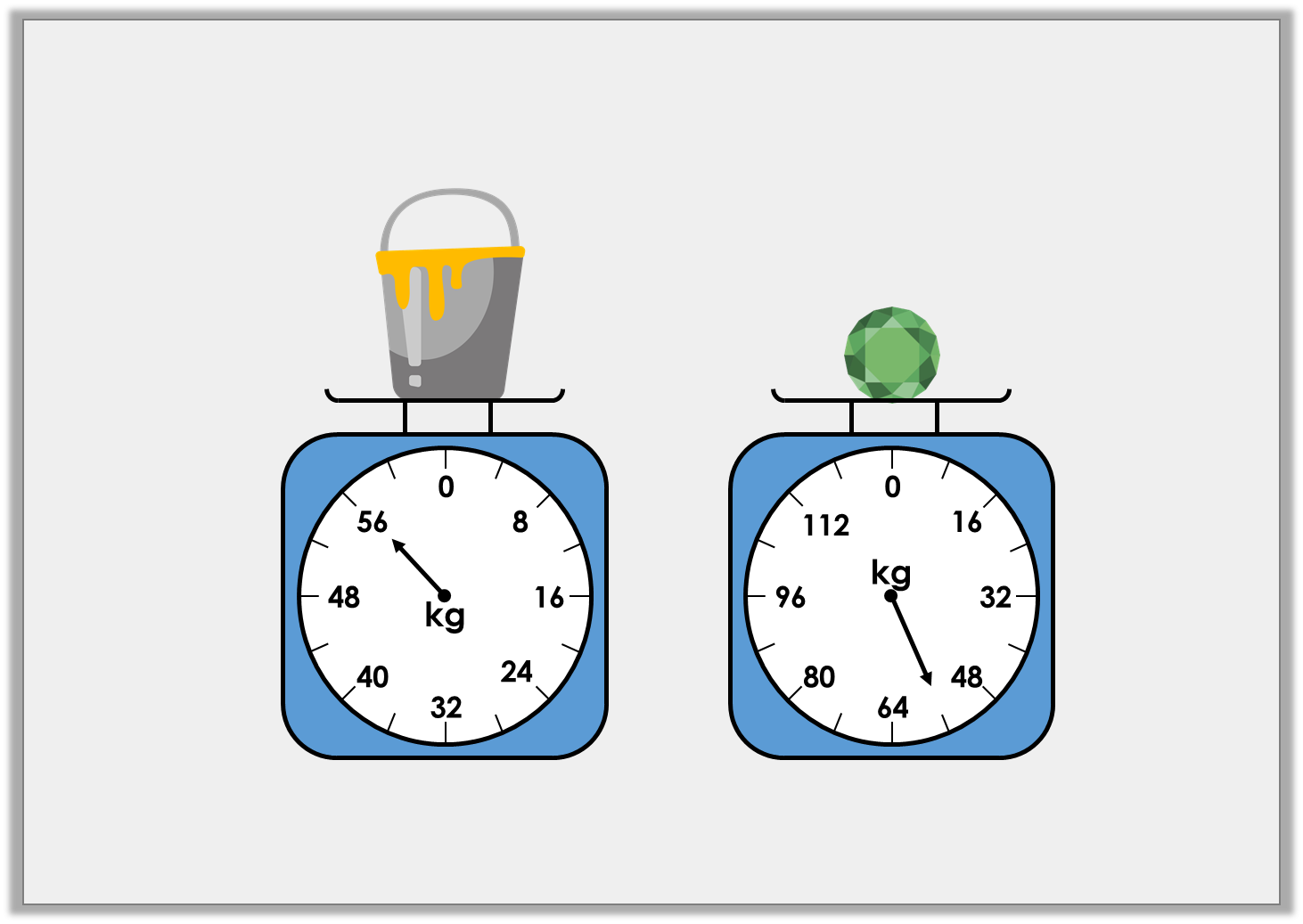 Varied Fluency 2

Which object is the heaviest?
A
B
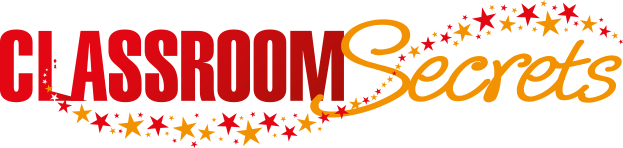 © Classroom Secrets Limited 2018
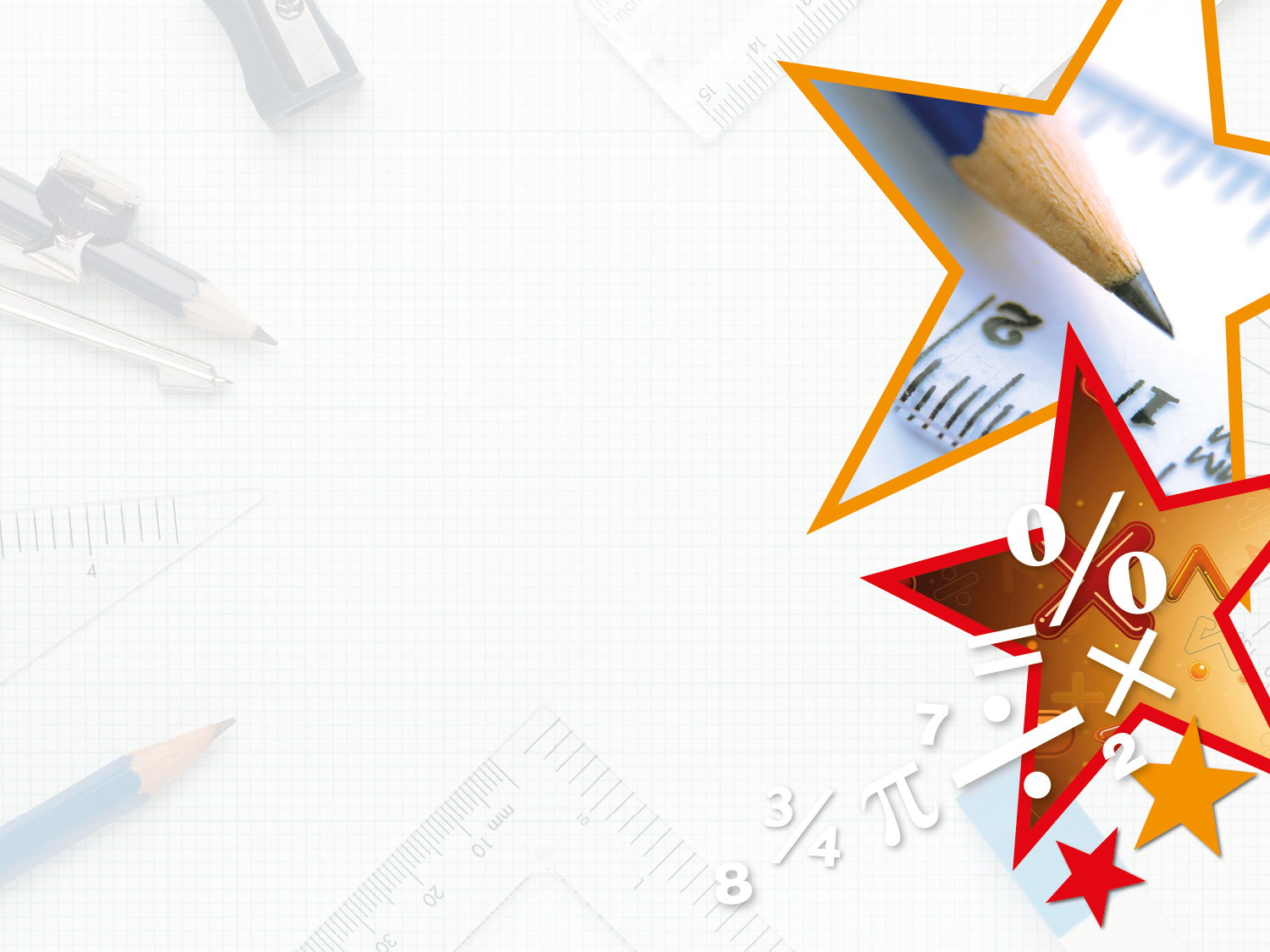 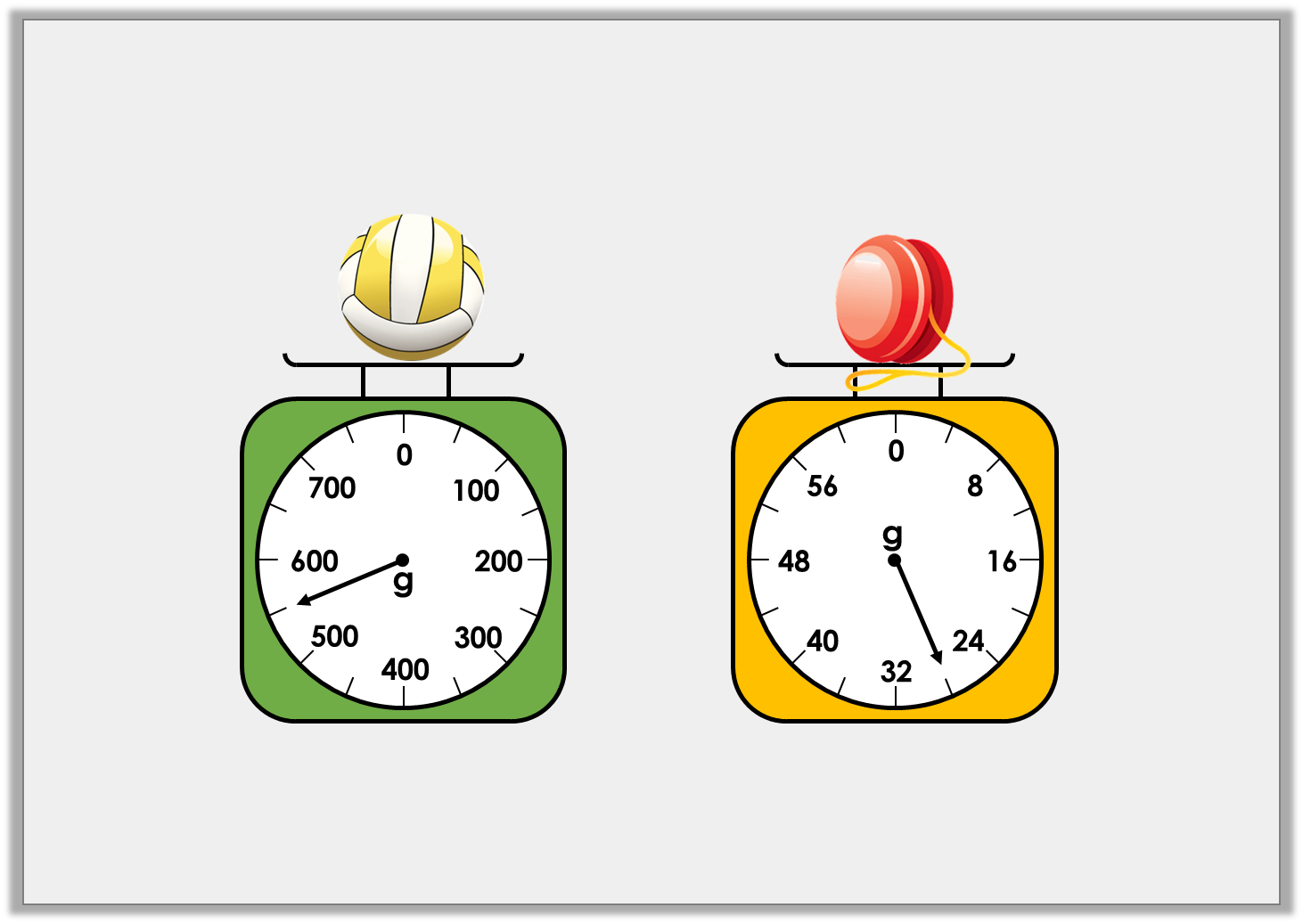 Varied Fluency 3

How much does each object weigh?
A
B
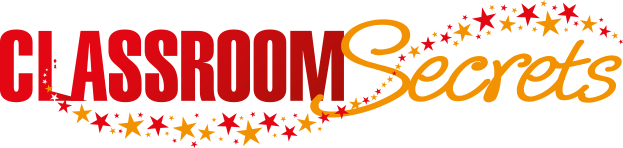 © Classroom Secrets Limited 2018
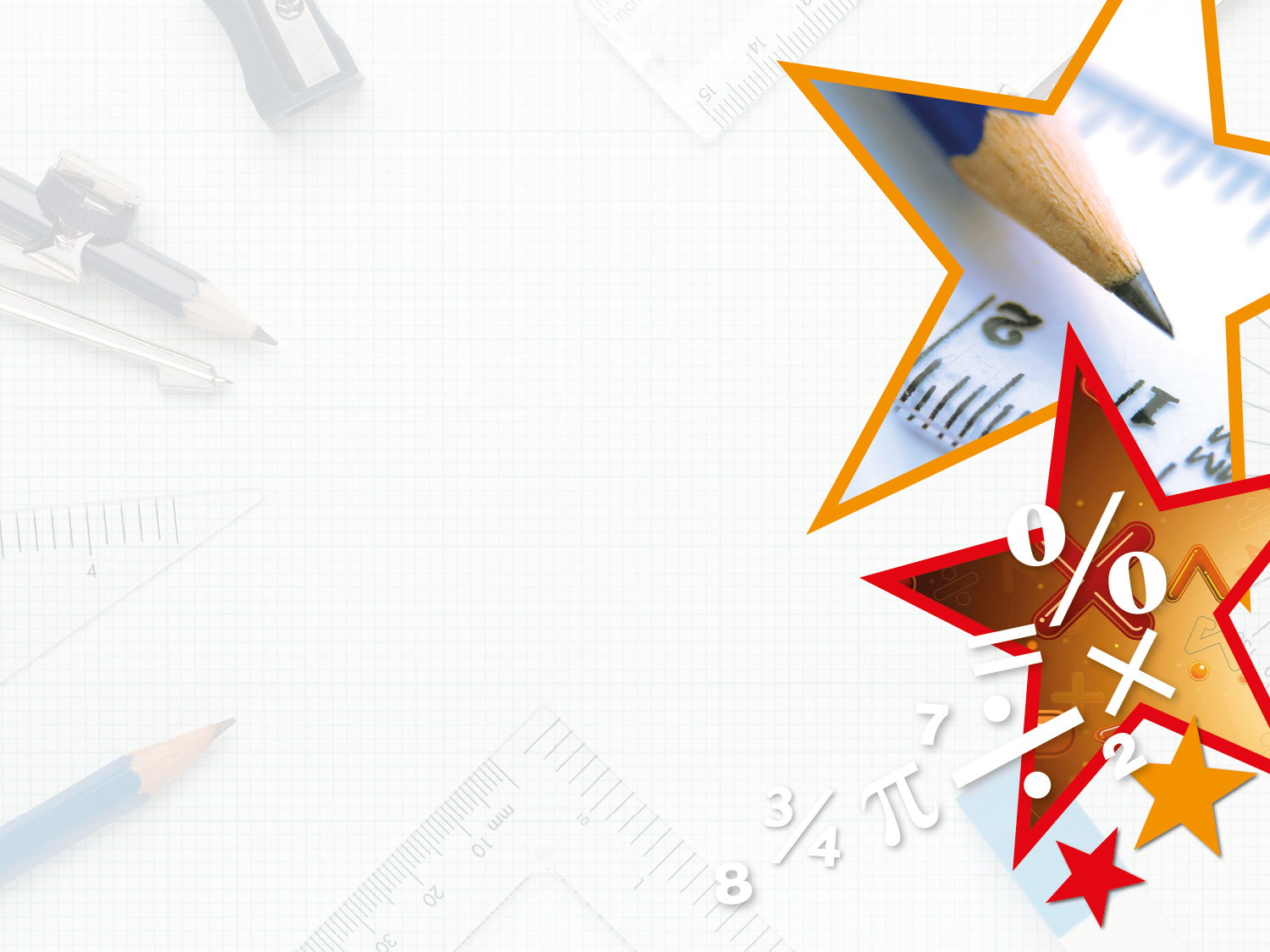 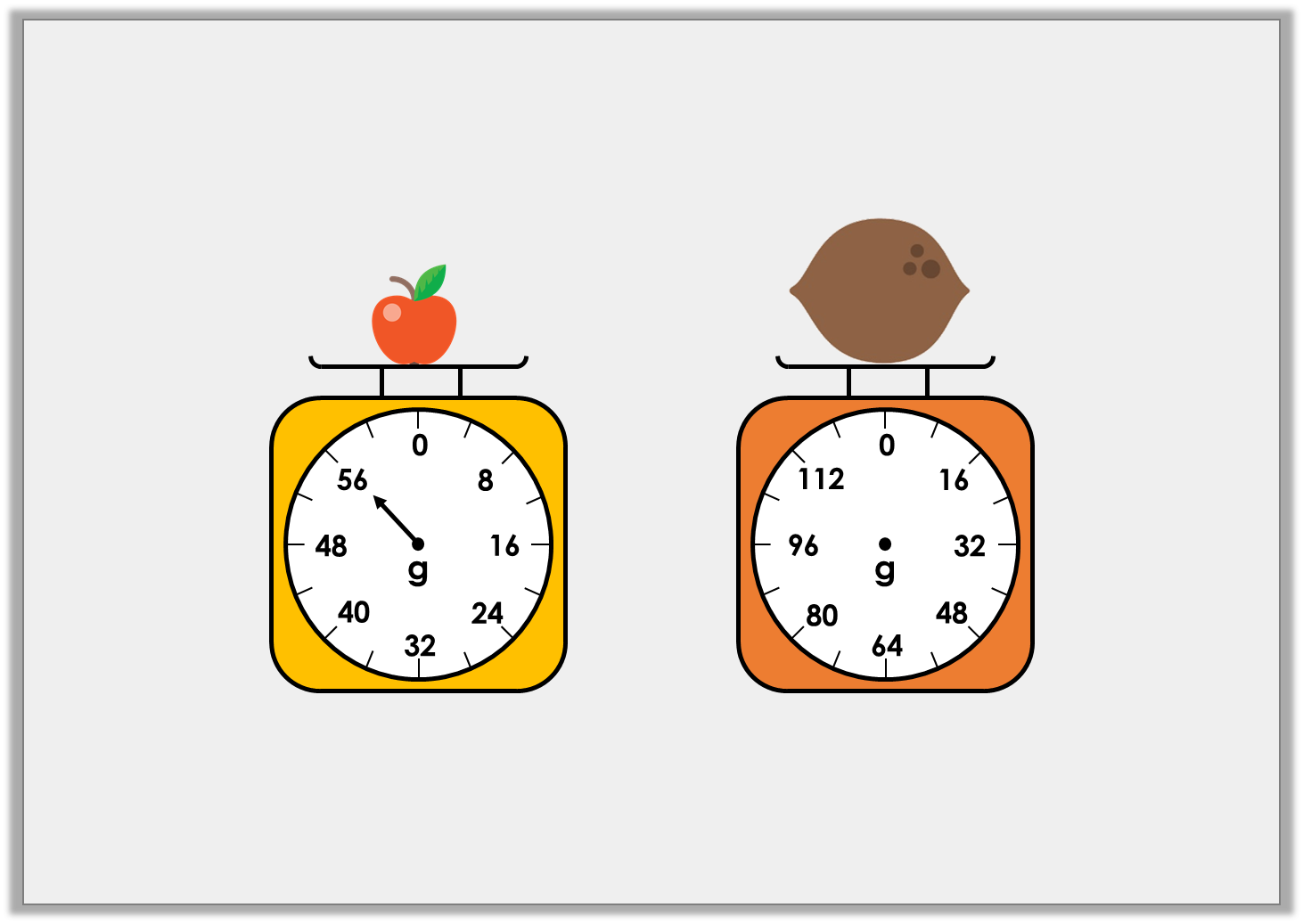 Problem Solving 1

If two apples weigh the same as one coconut, 
draw an arrow on the scale to show the weight of the coconut.
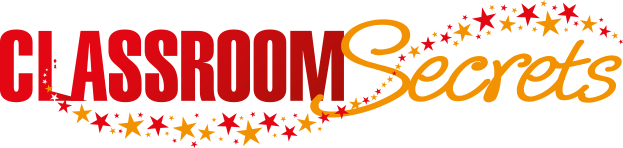 © Classroom Secrets Limited 2018
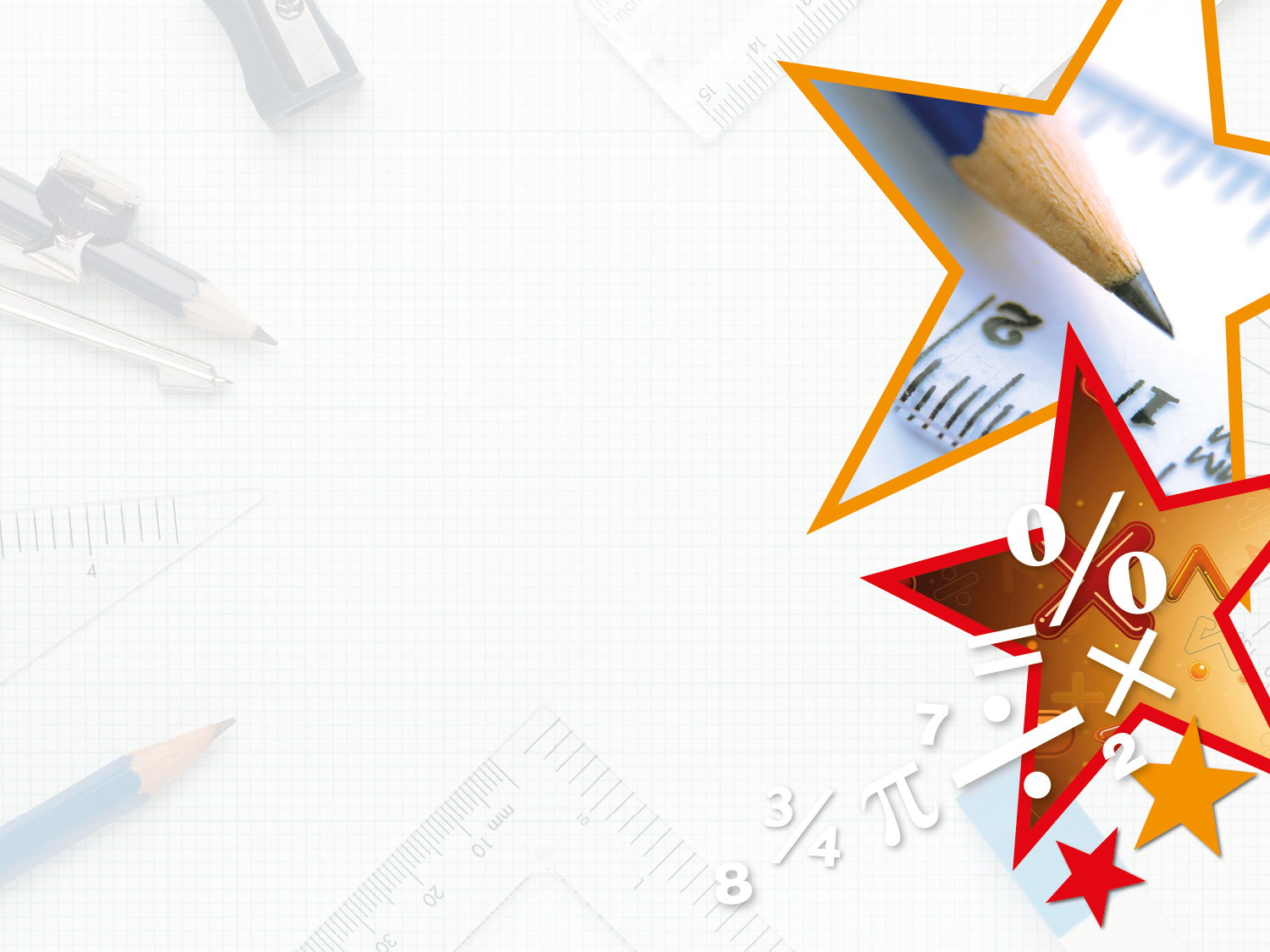 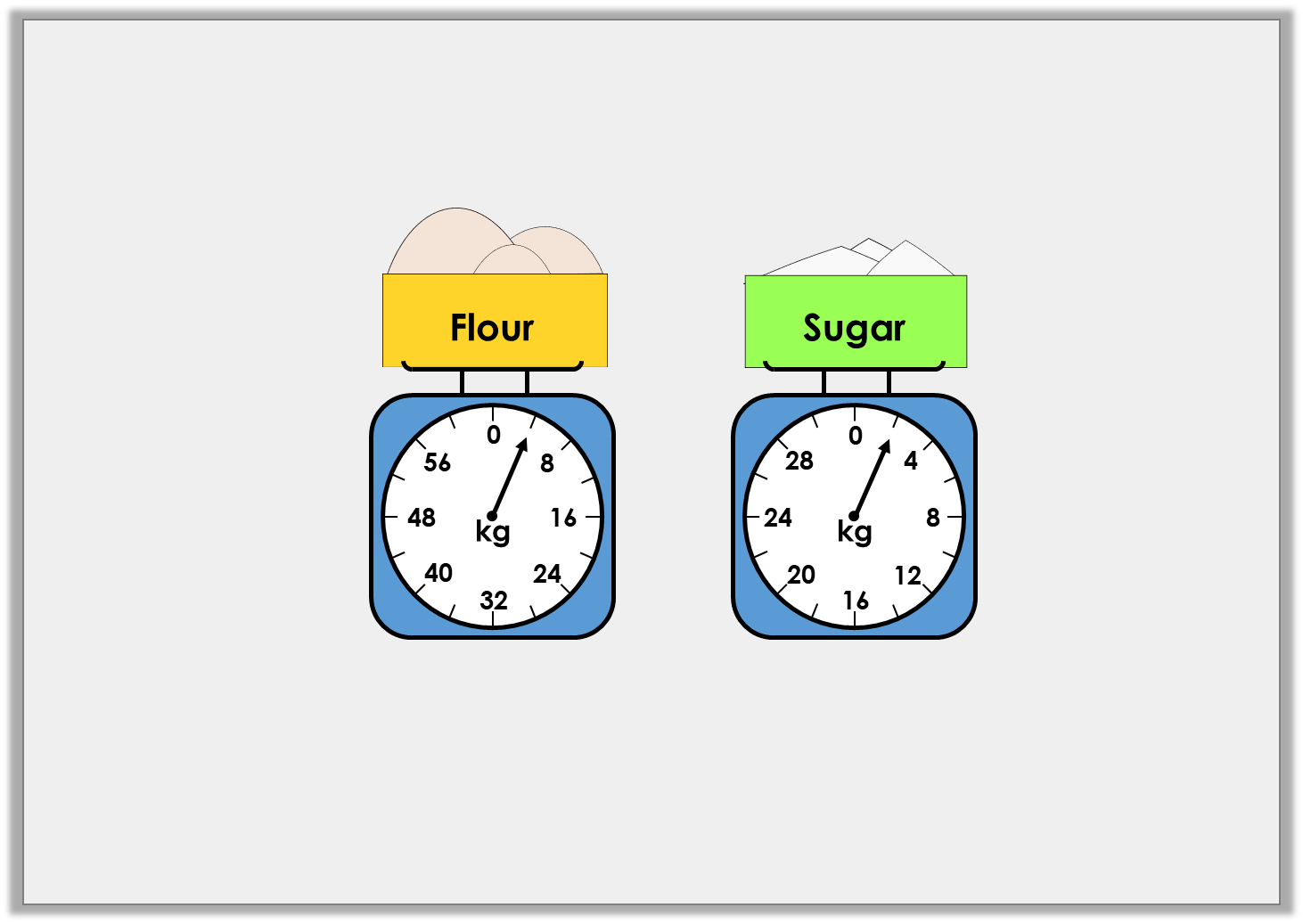 Problem Solving 2

Lizzie is making cakes. She needs 6kg of flour and 6kg of sugar. 












How much more of each ingredient does she need?
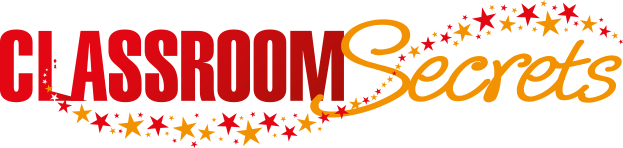 © Classroom Secrets Limited 2018
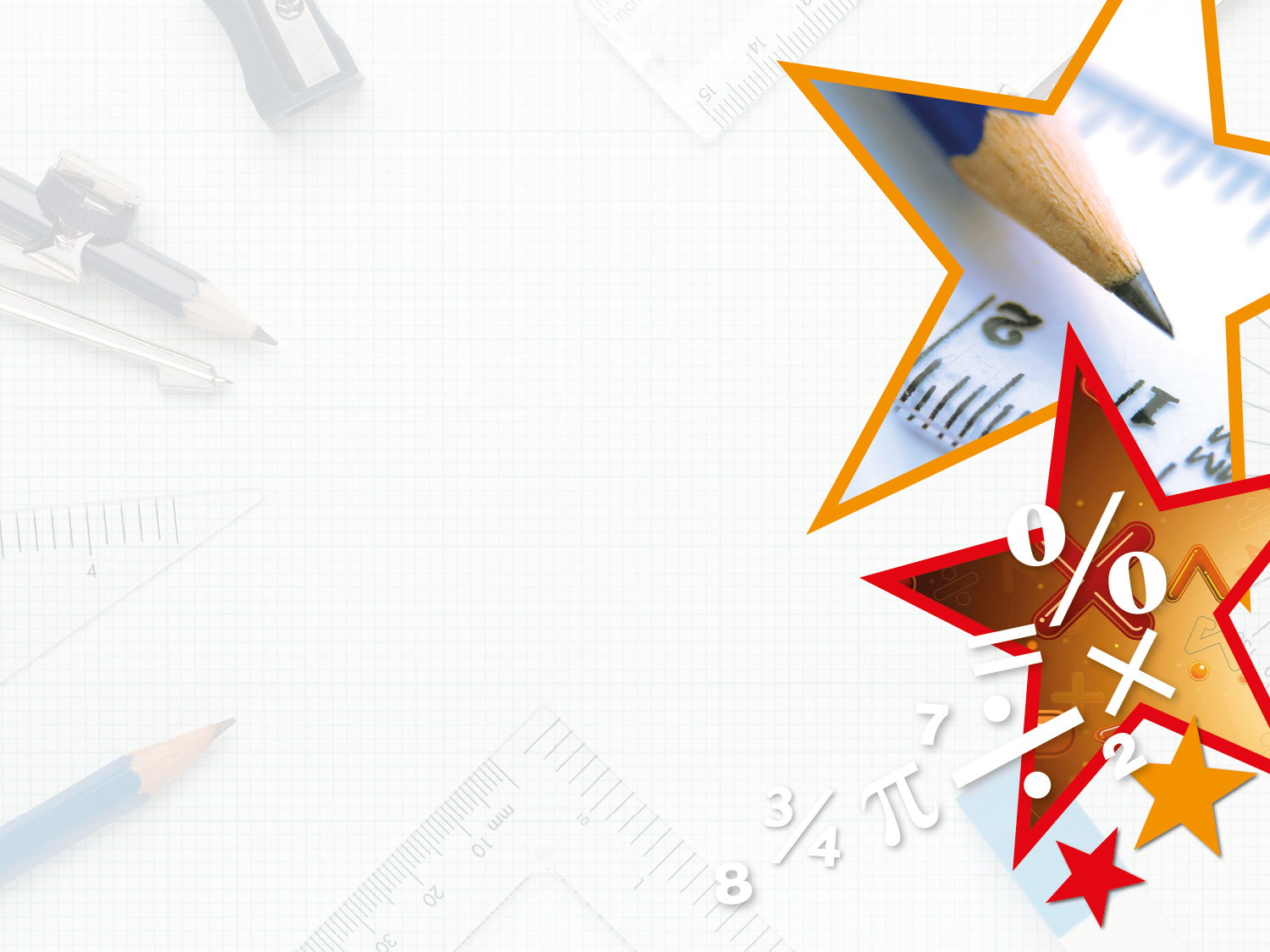 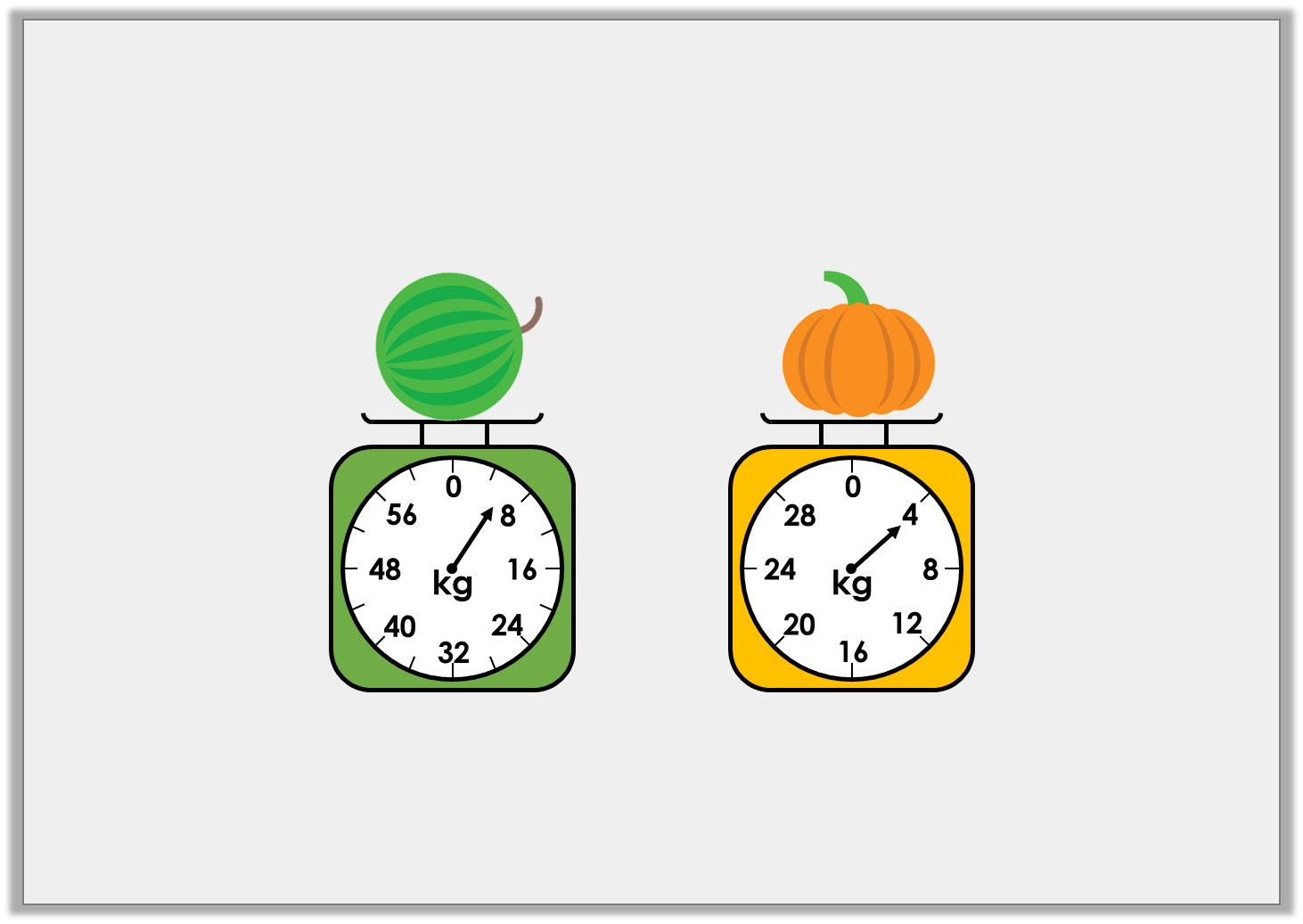 Reasoning 1

Joanne is weighing different items. 
She says the watermelon is heavier because the arrow 
on the scale is further away from zero.











Is she correct? Explain how you know.
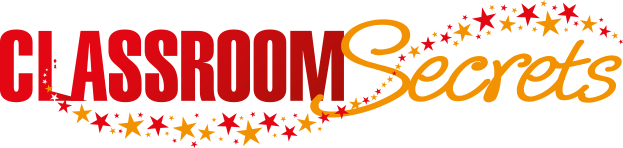 © Classroom Secrets Limited 2018